ReadyAssessments for Beginners
Presented by:Andrea Mozo - Senior Director, Digital ProductsEmail: amozo@councilforeconed.orgTuesday, November 22th 2022
Objective
To fall in love with ReadyAssessments.
To learn how to use the tool.
To add ReadyAssessments as another tool in your bag of tricks!
2
Agenda
Role Play
Bring ReadyAssessments to your Classroom
Roster classes/groups
Assign tests
View reports
Questions
3
Role Play
You are a student in the 9th grade. You're walking into your first day of Economics and Personal Finance 101 class.

Rules of Play:
Read the phrases on your index card or come up with your own
Feel free to interrupt the teacher
The more dramatic, the better
4
Role Play
5
Hello Students
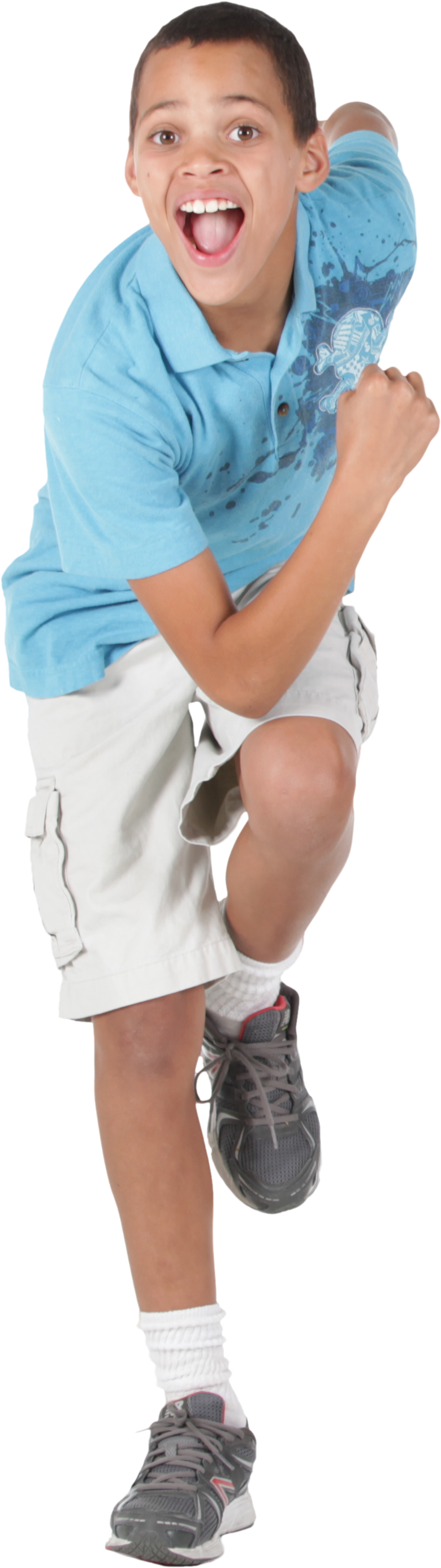 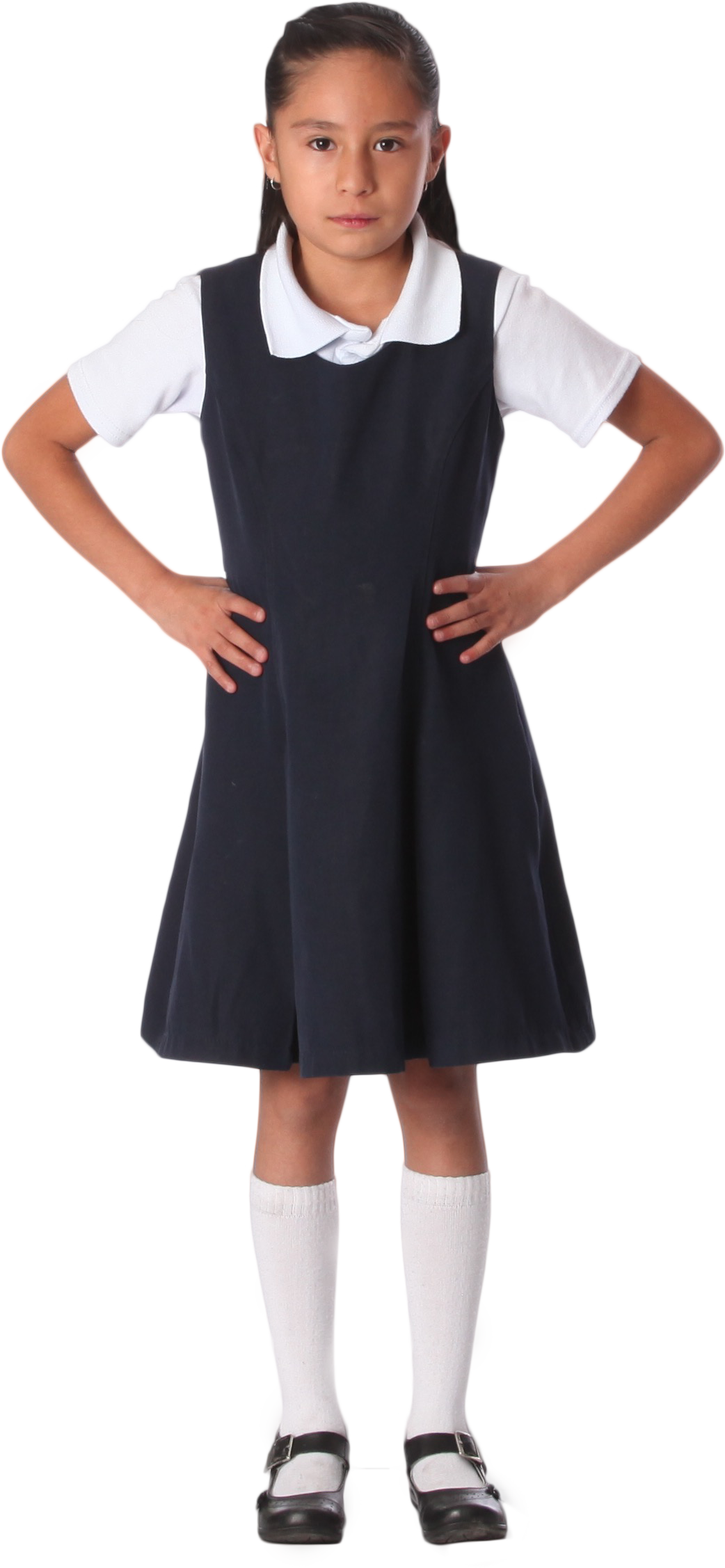 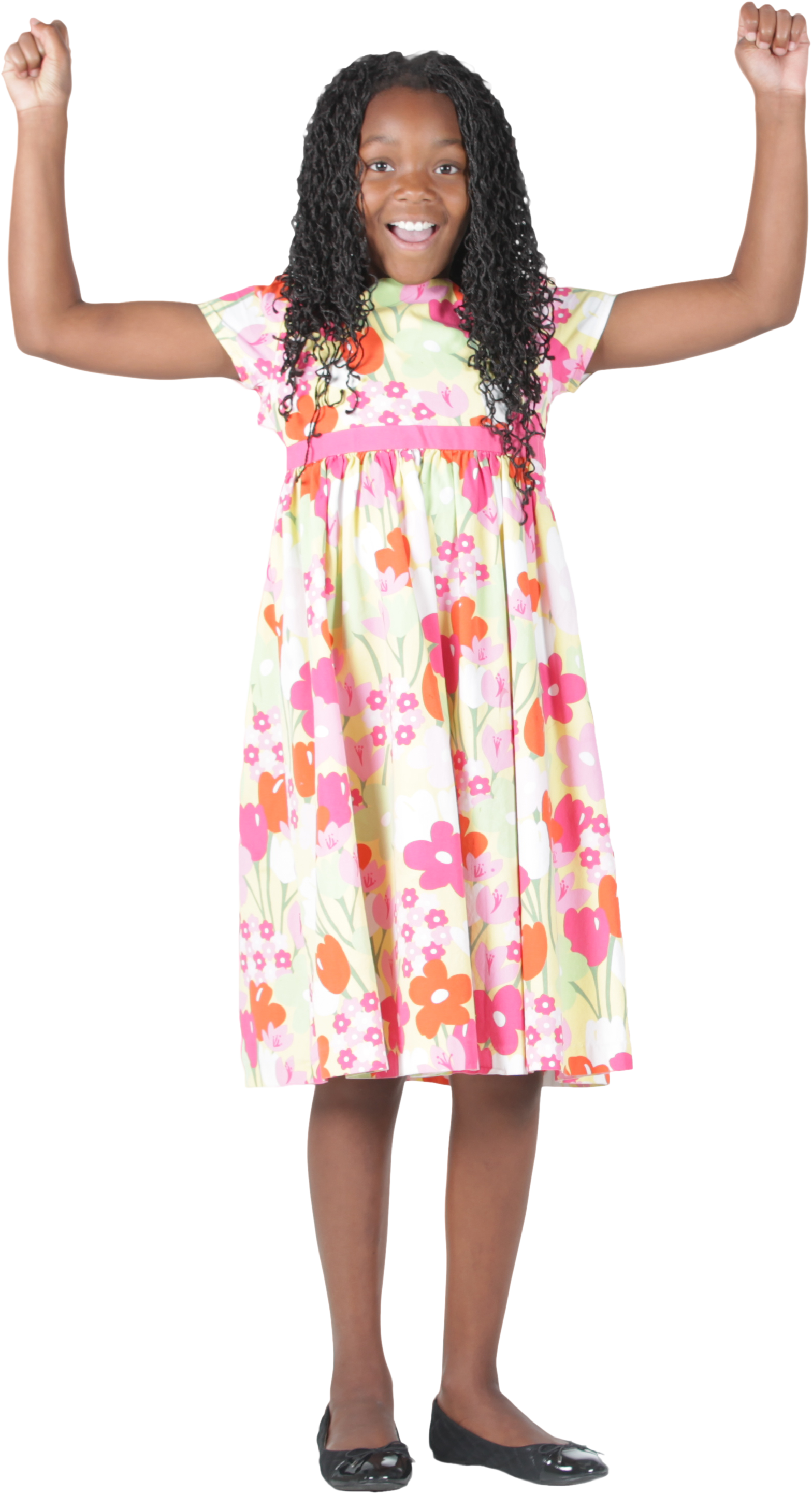 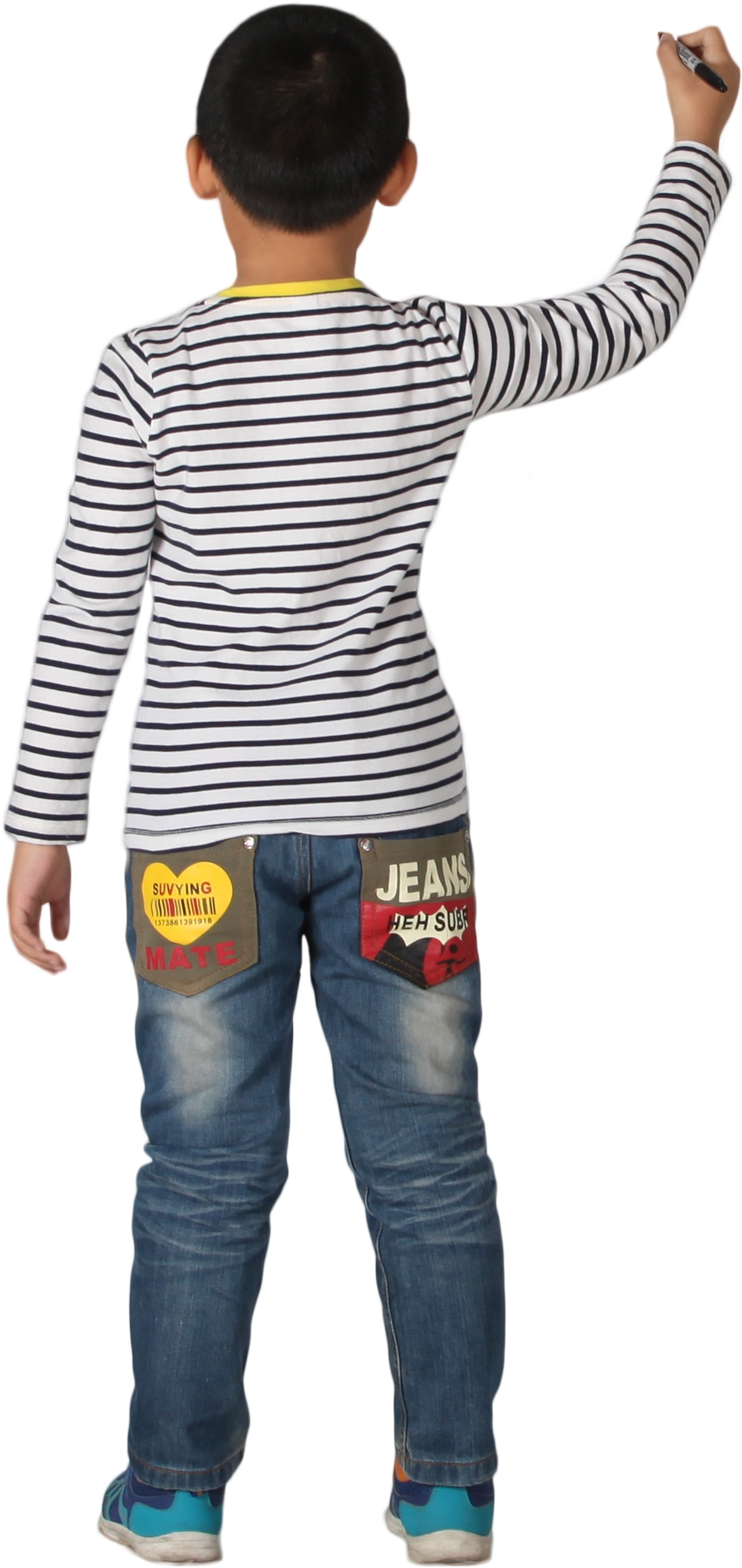 Welcome to Economics and 
Personal Finance 101!
6
Log in to ReadyAssessments
STEP 3 Complete the form and add your class code
UHnFhKaa
STEP 1 Go to readyassessments.econedlink.org
STEP 2 Click on ‘New User? Register here'
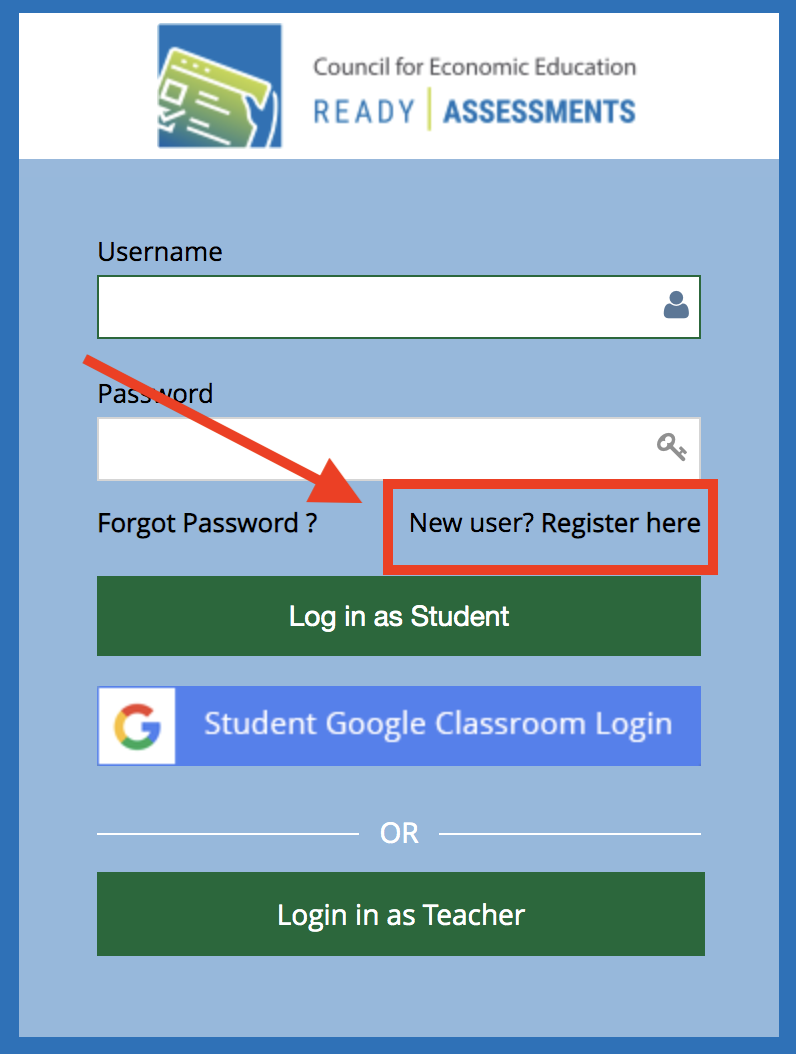 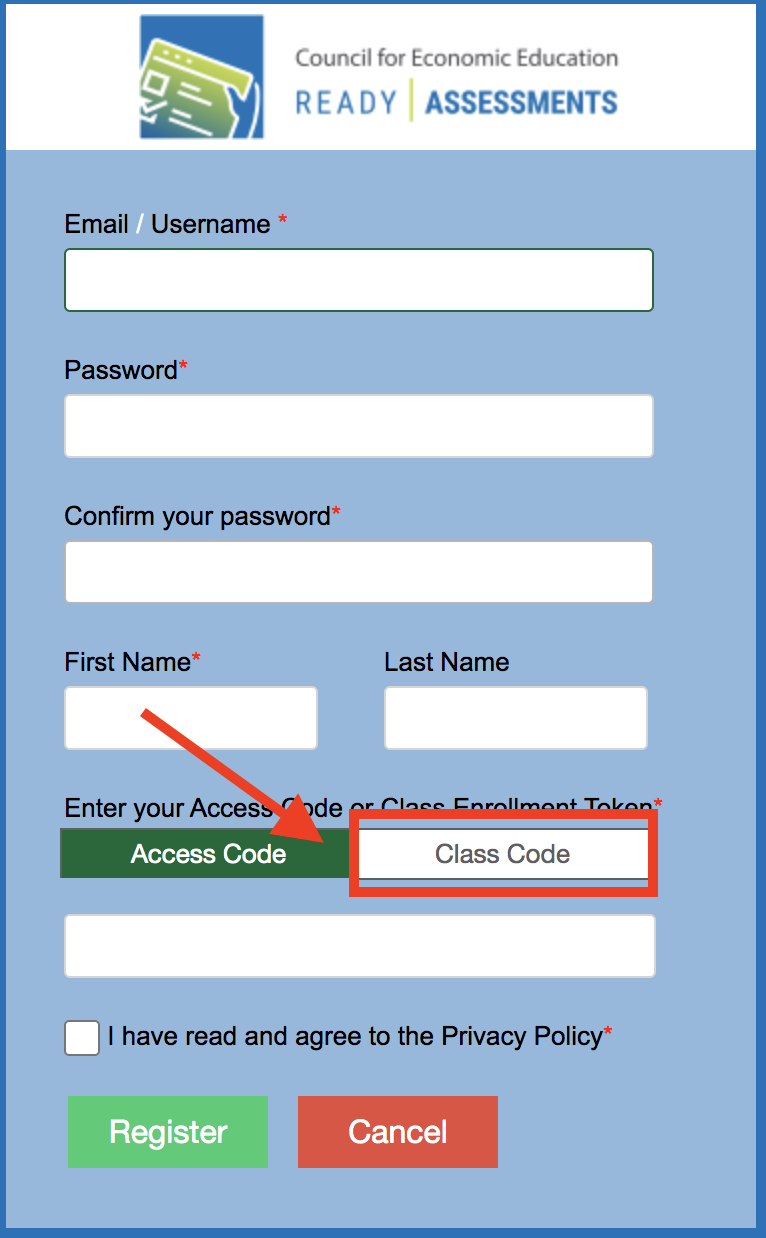 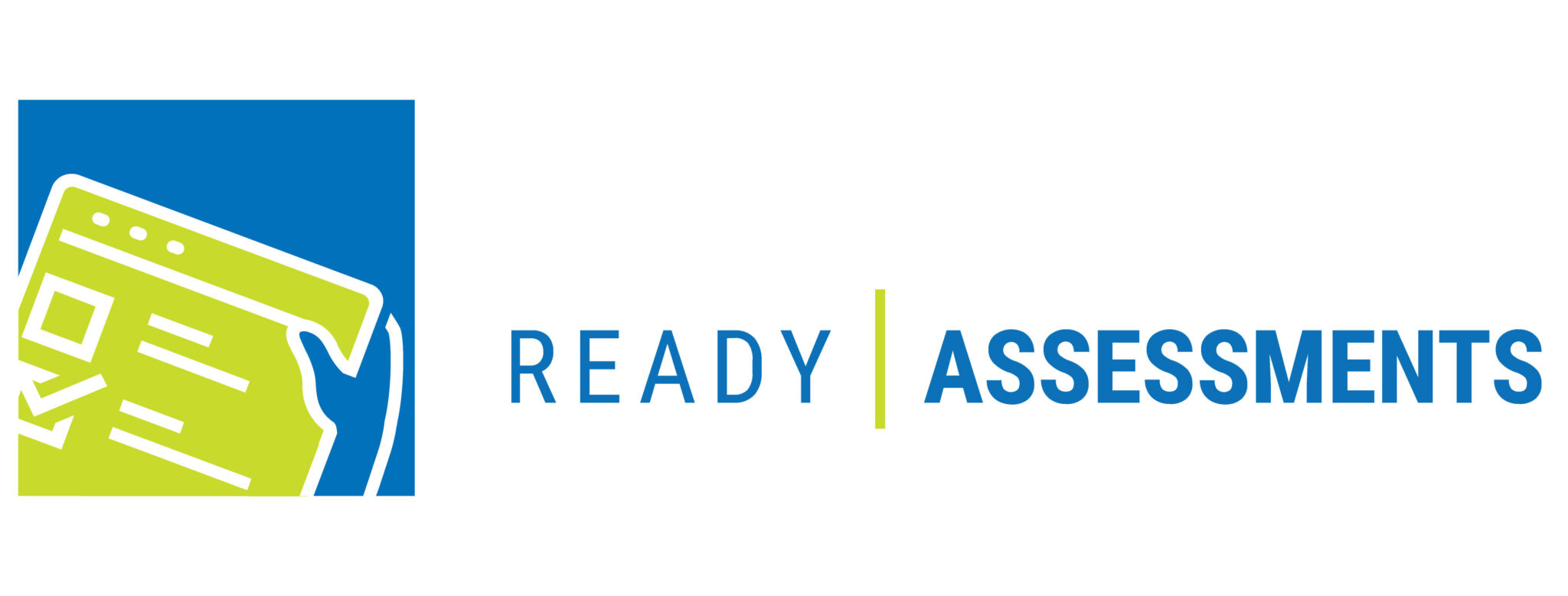 7
Instructions
Take the test available on your dashboard. You will be timed. You have 5 minutes or less. Raise your hand when you are done.
8
Role Play
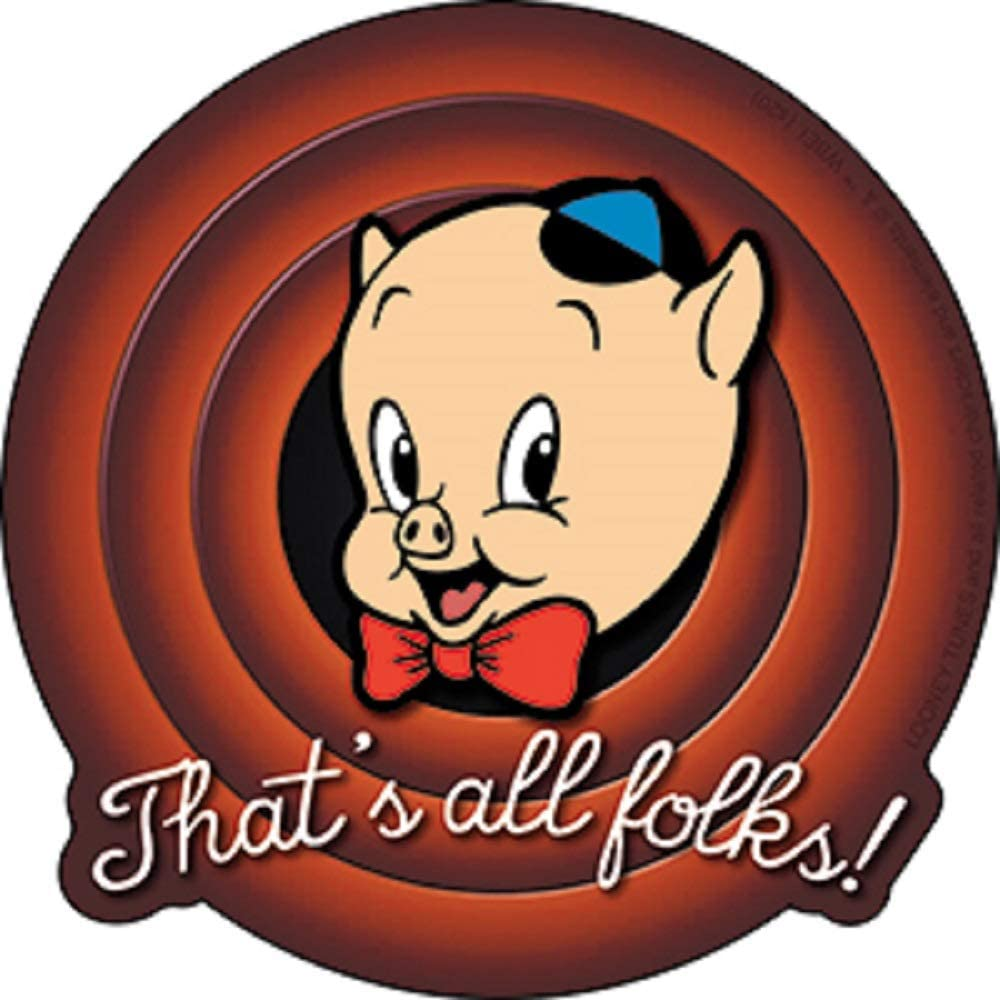 9
Why use ReadyAssessments?
It's a one-time set up
It saves you time
It has trusted standards-aligned content
10
Overview
ReadyAssessments is a free assessment tool where you can easily access ready-made K-12 tests and quizzes on EconEdLink.org.
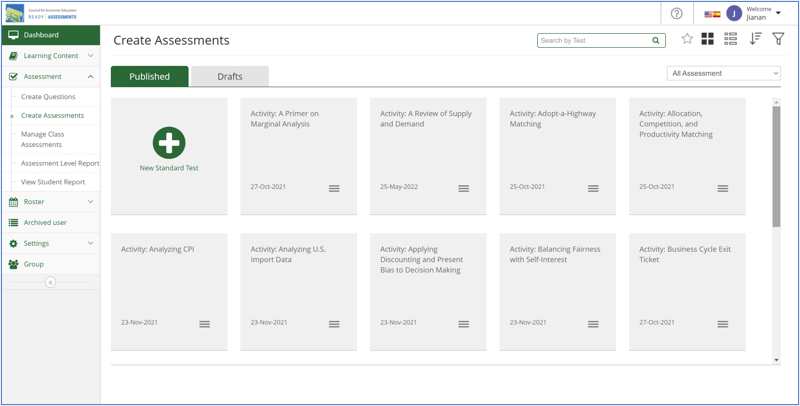 11
How can you use ReadyAssessments?
Use it as a formative or summative assessment tool for your classroom
Use it to test your student's personal finance and economics knowledge
Use it to analyze student comprehension on personal finance and economics standards
To practice for the Personal Finance Challenge, National Economics Challenge, or A.P. Macro/Micro Tests.
12
Check-in
Name one way you'd like to use 
this tool in the classroom
13
Live Demo
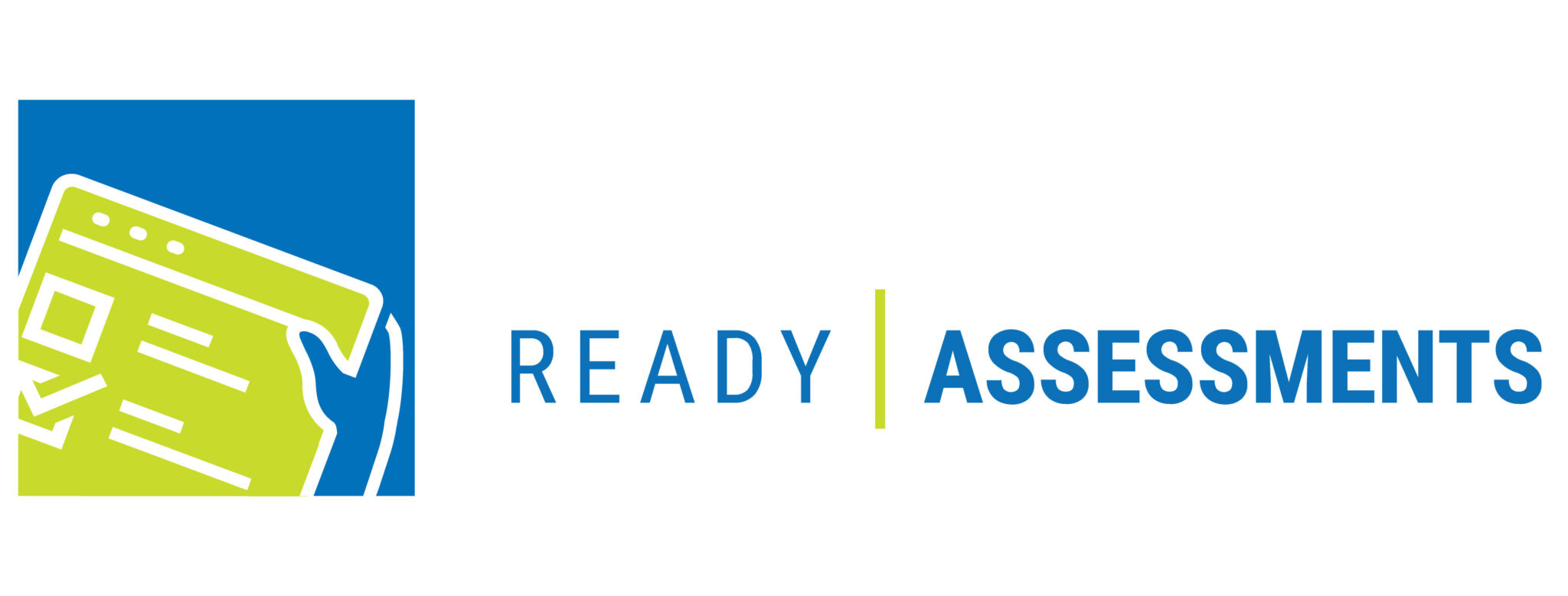 Bring                                 to your classroom!
14
To Start
Step 1: Create EconEdLink membership or log in to access ReadyAssessments
Log in to EconEdLink.org/membership
Type in your username and password or sign up as a new member. For a new member:
If you have Google, you can log-in using Google Single-Sign on OR
You must complete the form > Submit > Check your e-mail to verify your account > Go back to EconEdLink.org
Click “Log in”
15
Check-in
Type:
1 thing you loved about ReadyAssessments
1 thing you would improve about ReadyAssessments
What is your next step in implementing this tool in your classroom?
16
Resources/Materials
Visit https://www.econedlink.org/readyassessments/
Download the ReadyAssessments user guide
Watch the getting started, create tests, grades and reports videos
Use the Help Center in ReadyAssessments
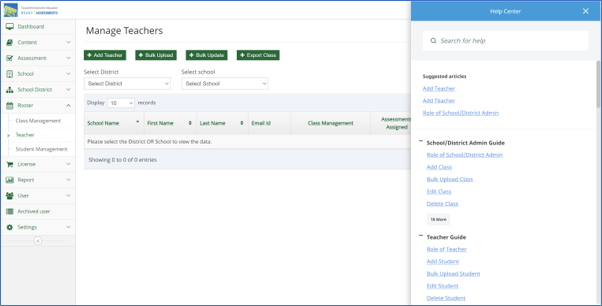 17
Support/Issues
Report issues to help@councilforeconed.org
For additional support such as rostering, text or call 212-827-3640 (Andrea Mozo) or 212-827-3641 (John Jones)
18
Questions
How can I help?
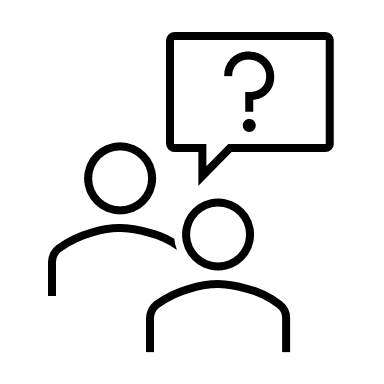 19
Thank You
Andrea Mozoamozo@councilforeconed.org